Välkommen till Actic!
 
Actic erbjuder träning för livet oavsett var du befinner dig - på gymmet, utomhus eller digitalt i vår app Actic Anywhere.  Hos Actic kan du träna gruppträning, styrketräning, köra ett utomhuspass, träna i våra Actic Outdoor Boxar som vi just lanserat på flera platser runt om i landet och självklart träna när och var du till med vår app i Actic Anywhere. Våra gym och simhallar finns på över 120 platser runt om i Sverige. Actic verkar för ett friskare samhälle genom träning! 


Just nu kan du som KAF medlem teckna medlemskap på någon av våra anläggningar med 20% rabatt på månadsavgiften, samt 50% rabatt på inskrivningsavgiften. 

www.actic.se
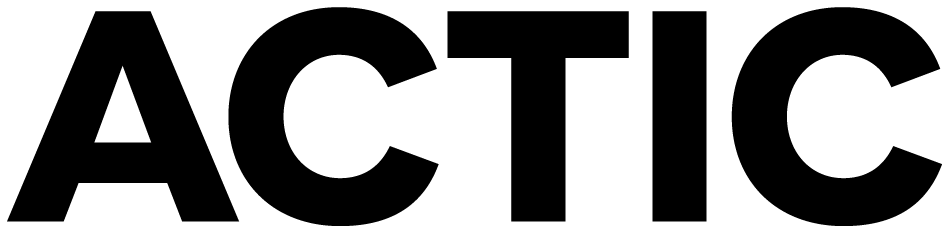